Ликвидация засоров с помощью вантуза
Ликвидация засора в раковине с помощью вантуза
1. Берем вантуз в руки
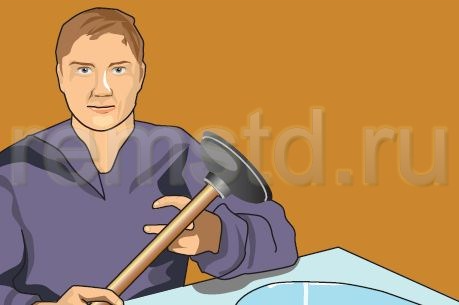 2. Закрываем переливное отверстие тряпкой или заклеиваем скотчем
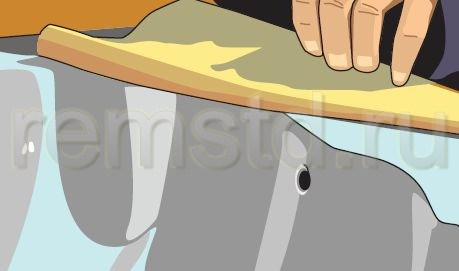 3. Прижимаем вантуз к сливному отверстию раковины
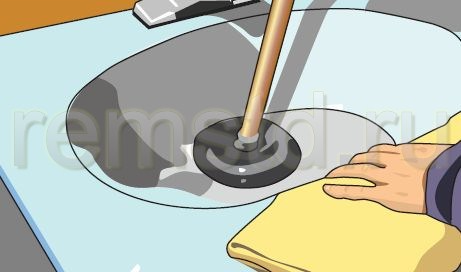 4. Прокачиваем вантузом воздух вверх-вниз, пока вода не уйдет
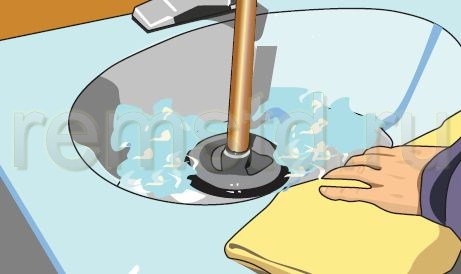 Ликвидация засора в унитазе с помощью вантуза
Для ликвидации засора в унитазе используется специальный вантуз с узким кольцом на конце, диаметр которого соответствует диаметру отверстия унитаза, обычный вантуз врядли вам сможет помочь. Подробная инструкция представлена на рисунках ниже. Для того чтобы прочищать унитаз с помощью вантуза, в унитазе должно быть достаточное количество воды, которая должна покрыть вантуз. Прочистка слива унитаза выполняется сильными толчковыми движениями вниз в место слива. Вода при этом проталкивается благодаря давлению воздуха, который находится в чаше вантуза. Процесс потребует от вас достаточной аккуратности, чтобы не расколоть унитаз и силы, чтобы эффективно протолкнуть столб воды.
1. Берем вантуз в руки
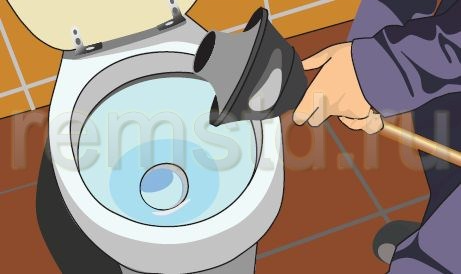 2. Вставляем вантуз в отверстие унитаза и прокачиваем воздух вверх-вниз
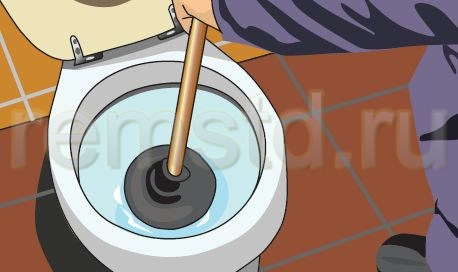 3. Продолжаем качать воздух до тех пор, пока вода не станет проходить
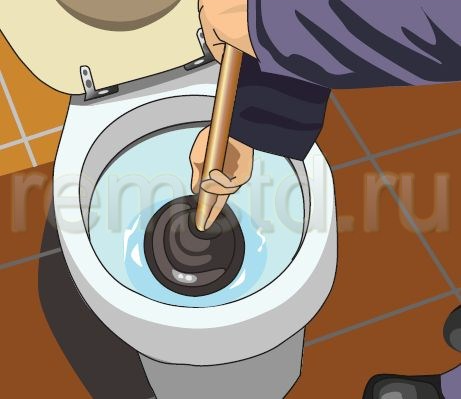 4. Нажимаем кнопку сливного бачка, чтобы убедиться, что вода стала проходить в слив унитаза
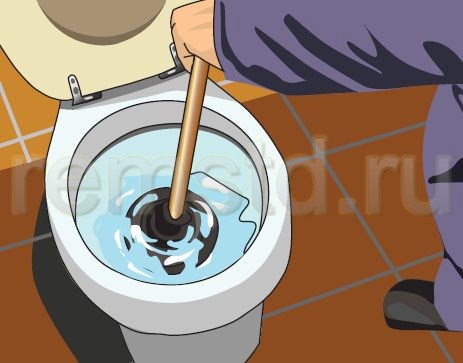 5. Если вода ушла, значит, все сделано правильно
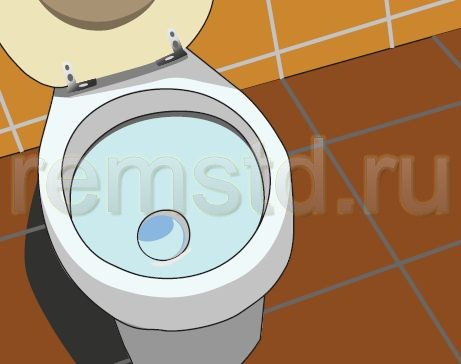